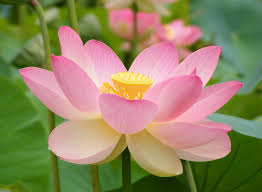 শুভেচ্ছা সবাইকে
পরিচিতি
শ্রেণি :নবম/দশম
বিষয় :শারীরিক শিক্ষা
পাঠের বিষয় :মাদকাক্তি ও এইডস
তাং :১৩/০৮/২০১৪
সময় :৫০ মিণিট
মোঃ আসলাম উদ্দিন
সহকারী শিক্ষক 
সোন্দাহ নন্দলালপুর মাঃ বিঃ
নীচের ছবিগুলো লক্ষ্য কর
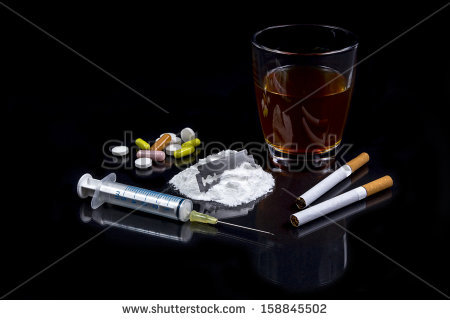 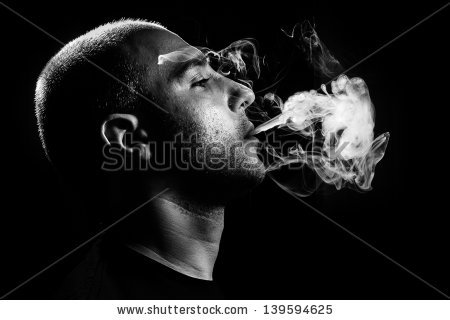 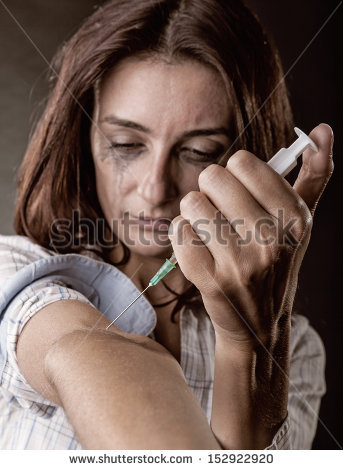 কতিপয় সাধারণ রোগের নাম বলতে পারবে ?
জ্বর
কাশি
সাধারন রোগ
কলেরা
টাইফয়েড
ডায়রিয়া
মরণব্যাধি
এইডস
তাহলে আজকে পাঠের বিষয়
মাদকাসক্তি
ও
এইডস
শিখনফল
মাদকাসক্তির কারণ ও লক্ষন বর্ননা করতে পারবে।
উহার  কুফল ব্যখ্যা করতে পারবে।
HIV-AIDS এর ধারনা ব্যখ্যা করতে পারবে।
আলোচনা
মাদকাসক্তি: যে দ্রব্য গ্রহনের ফলে মানুষের শারীরিক ও মানসিক অবস্থার উল্লেখযোগ্য নেতিবাচক পরিবর্তন ঘটে এবং দ্রব্যটির প্রতি আসক্তি হয়ে পড়ে তখন ব্যক্তির এই অবস্থাকে মাদকাসক্তি বলে।
নেশাযুক্ত দ্রব্য: সিগারেট, মদ, গাঁজা, আফিম, হেরোইন,ফেনডিল,ইত্যাদি
HIV: Human Immunodeficiency Virus
AIDS: Acquired Immune Deficiency Syndrome
এইডস এর লক্ষনসমুহ
শরীরের ওজন দ্রুত হ্রাস
একমাসের বেশি সময় ধরে পাতলা পায়খানা
বার বার জ্বর হওয়া
দলীয় কাজ
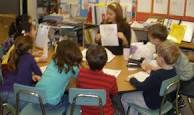 কয়েকটি মাদকদ্রব্যের নাম লিখ।
মাদকদ্রব্য সেবনের কুফল লিখ।
মাদকদ্রব্য সেবনের কুফল
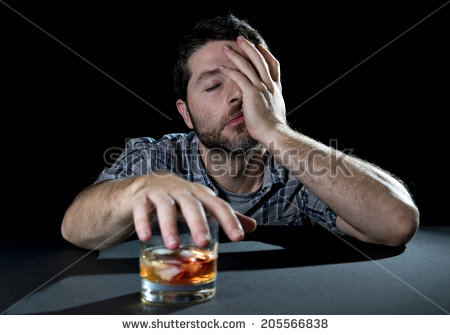 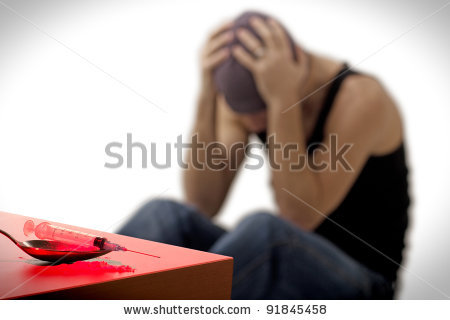 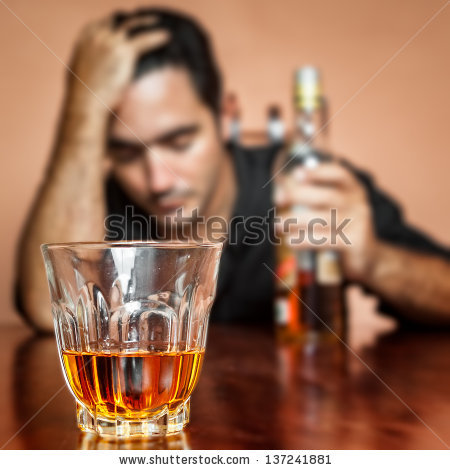 মানসিক স্বাস্থের ক্ষতি করে।
পারিবারিক ও সামাজিক জীবনে যন্ত্রদায়ক প্রভাব ফেলে।
শারীরিক সুস্থ্যতার ক্ষেত্রে মারাত্নক প্রভাব বিস্তার করে।
এইচ আইভি ও হেপাটাইটিস-বি এর সংক্রমনের আশংকা বাড়িয়ে দেয়।
একক কাজ
নীচের প্রশ্নগুলির উত্তর খাতায় লিখ।
HIV  এর পূর্নরুপ লিখ ?
এইচ আইভি কী কী ভাবে ছড়ায় ?
মূল্যায়ন
মাদক দ্রব্য কী ?
মাদকদ্রব্য থেকে দূরে থাকার উপায় কী ?
বাড়ীর কাজ
জনসচেতেনতা-ই পারে মাদকদ্রব্য থেকে বিরত রাখতে তোমার উত্তরের সপক্ষে যুক্তি দাও ?
ধন্যবাদ
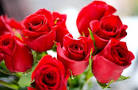